UNIVERSIDADE ABERTA DO SUSUNIVERSIDADE FEDERAL DE PELOTASEspecialização em Saúde da FamíliaModalidade a DistânciaTurma nº 9    Melhoria da Atenção ao Pré-natal e Puerpério na UBS Doutor Cid Santana, Mazagão/AP
   Especializando: Viowi Y. Cabrisas Amuedo

Orientadora: Fabiana Vargas Ferreira.

2016.
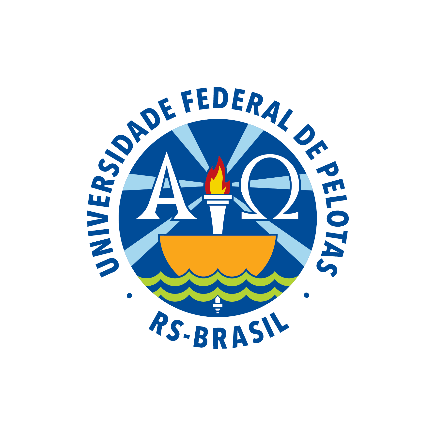 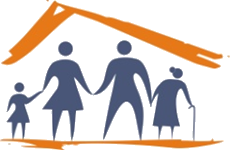 Introdução
No Brasil, vem ocorrendo um aumento no número de consultas de pré-natal por mulher que realiza o parto no SUS, partindo de 1,2 consultas por parto em 1995 para 5,45 consultas por parto em 2005. Entretanto, esse indicador apresenta diferenças regionais significativas: em 2003, o percentual de nascidos de mães que fizeram sete ou mais consultas foi menor no Norte e Nordeste, independentemente da escolaridade da mãe (BRASIL, 2006).
Esta intervenção de saúde é importante no contexto da saúde de nossa UBS porque acreditamos que melhorando a qualidade da atenção ao pré-natal e puerpério vamos prevenir uma grande quantidade de complicações evitáveis e frequentes da gravidez, dar orientações, diminuir os fatores de risco modificáveis que possam afetar o desenvolvimento da gravidez, detectar problemas de saúde e tratá-los em tempo.
Caracterização  do   município
Mazagão possui um total de 19.157 habitantes (IBGE, 2014) e situa-se no Estado do Amapá.
 30 UBS todas com equipe de saúde da família (ESF);
Temos NASF e CEO.
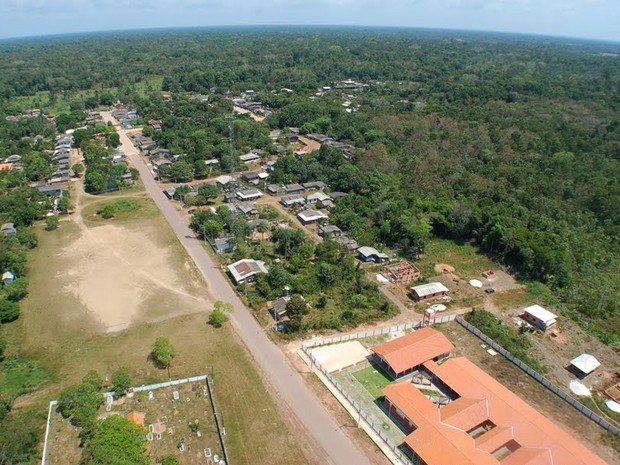 Caracterização  da UBS
A equipe: 1 médico, 1 enfermeira, 1 dentista, 1 técnico de enfermagem e 2 ACS. 
Estrutura física: 1 sala de consulta médica,  1   sala de enfermaria , 1   sala de curativos, 1   sala de odontologia, 1   sala de eletrocardiograma, 1  sala para as consultas do NASF (psicologia, assistência social e nutrição), 1 sala de reuniões, 1 cozinha, 1   sala para triagem, 1   sala de recepção e arquivo dos prontuários, 1   sala de vacinação, 1   sala para fazer as teste rápido do HIV, VDRL, Hepatite B, dois banheiros.
É caracterizada como ESF e atende área urbana, rural e ribeirinha.
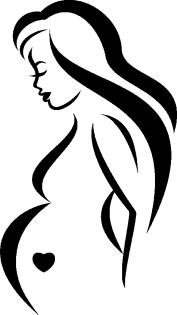 Situação  da    ação    programática   antes  da    intervenção
12 gestantes (32%)  que começaram o pré-natal durante o primeiro trimestre da gravidez.
23 apresentam as consultas em dia (62%).
29 (78%) com a vacinação atualizada.
32 (86%) com prescrição de sulfato ferroso de acordo ao protocolo.
23 (62%) com avaliação de saúde bocal registrada.
nenhuma (0%) com avaliação ginecológica por trimestre.
37 (100%) com orientações sobre aleitamento materno exclusivo.
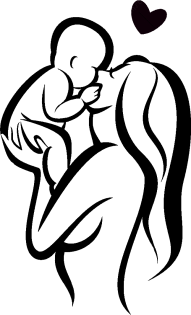 Situação  da    ação    programática   antes  da    intervenção
Antes a cobertura das puérperas era do 65% (n=59 no ano).
59 puérperas (100%), foram consultadas antes dos 42 dias pós-parto, tiveram sua consulta puerperal registrada, receberam orientações sobre cuidados do RN, aleitamento materno exclusivo, planejamento familiar, tiveram mamas, abdômen e aparelho ginecológico examinado.
15 (25%) recebeu avaliação psíquica.
21 (36%) foram avaliadas por intercorrências.
Objetivo geral
Melhorar a Atenção ao Pré-natal e Puerpério na UBS “Doutor Cid Santana”, Mazagão / AP.
Objetivos específicos
Ampliar a cobertura do Programa de Pré-natal e Puerpério.
Melhorar a qualidade da atenção ao Pré-Natal e Puerpério.
Melhorar a adesão ao Programa de Pré-Natal e Puerpério.
Melhorar o registro do Programa de Pré-Natal e Puerpério.
Realizar avaliação de risco.
Promover a saúde no pré-natal.
Metodologia
Desenvolvido em 12 semanas.
Participaram neste estudo de intervenção as gestantes e puérperas da Área de abrangência da Equipe de Saúde No. 6.
Seguiu-se o Manual Técnico de Pré‐natal e Puerpério do Ministério da Saúde, 2006.
Realizou-se atendimento individual na UBS e visita domiciliar.
Qualificou-se e treinou-se a Equipe de Saúde.
Utilizou-se ficha espelho e planilla de coleta de dados fornecidas pelo curso.
As ações foram desenvolvidas nos seguintes eixos: Monitoramento e avaliação; Organização e gestão do serviço; Engajamento público; Qualificação da prática clínica.
Resultados
Número de usuárias por mês. Mês 1: 37. Mês 2: 42. Mês 3: 36.
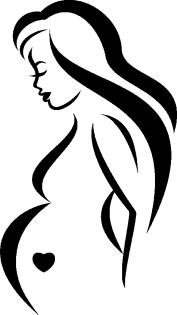 Proporção de gestantes cadastradas no Programa de Pré-Natal e Puerpério.          
Fonte: Planilha de Coleta de Dados 2015.
Resultados
Número de usuárias por mês. Mês 1: 37. Mês 2: 42. Mês 3: 36.
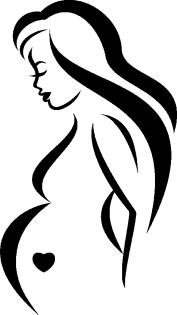 Proporção de gestantes com ingresso no Programa de Pré-Natal e Puerpério no primeiro trimestre de gestação.     
Fonte: Planilha de Coleta de Dados 2015.
Resultados
Número de usuárias por mês. Mês 1: 37. Mês 2: 42. Mês 3: 36.
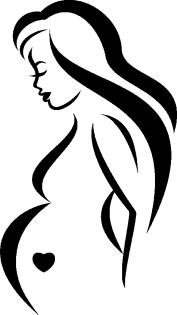 Proporção de gestantes com pelo menos um exame ginecológico por trimestre.
Fonte: Planilha de Coleta de Dados 2015.
Resultados
Número de usuárias por mês. Mês 1: 37. Mês 2: 42. Mês 3: 36.
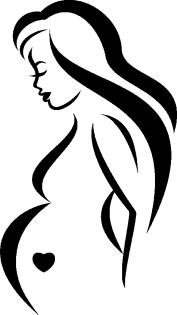 Proporção de gestantes com pelo menos um exame de mamas durante o pré-natal.
Fonte: Planilha de Coleta de Dados 2015.
Resultados
Número de usuárias por mês. Mês 1: 37. Mês 2: 42. Mês 3: 36.
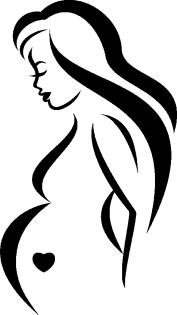 Proporção de gestantes com solicitação de todos os exames laboratoriais definidos pelo protocolo.
Fonte: Planilha de Coleta de Dados 2015.
Resultados
Número de usuárias por mês. Mês 1: 37. Mês 2: 42. Mês 3: 36.
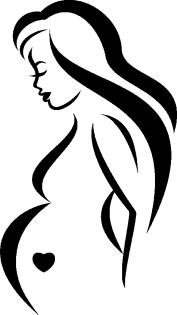 Proporção de gestantes com prescrição de sulfato ferroso e ácido fólico conforme protocolo.
Fonte: Planilha de Coleta de Dados 2015.
Resultados
Número de usuárias por mês. Mês 1: 37. Mês 2: 42. Mês 3: 36.
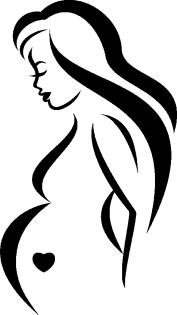 Proporção de gestantes com a vacina contra o tétano, difteria e coqueluche atualizada.
Fonte: Planilha de Coleta de Dados 2015.
Resultados
Número de usuárias por mês. Mês 1: 37. Mês 2: 42. Mês 3: 36.
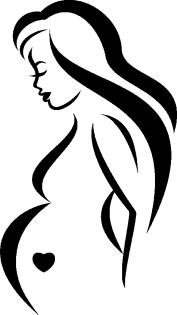 Proporção de gestantes com o esquema de vacina contra hepatite B completo.
Fonte: Planilha de Coleta de Dados 2015.
Resultados
Número de usuárias por mês. Mês 1: 37. Mês 2: 42. Mês 3: 36.
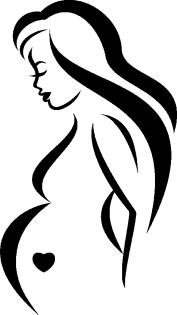 Proporção de gestantes com primeira consulta odontológica programática.     
Fonte: Planilha de Coleta de Dados 2015.
Resultados
Número de usuárias por mês. Mês 1: 37. Mês 2: 42. Mês 3: 36.
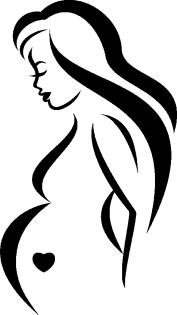 Proporção de gestantes com avaliação de risco gestacional.
Fonte: Planilha de Coleta de Dados 2015.
Resultados
Número de usuárias por mês. Mês 1: 37. Mês 2: 42. Mês 3: 36.
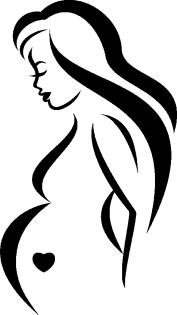 Proporção de gestantes que receberam  orientação nutricional.
Fonte: Planilha de Coleta de Dados 2015.
Resultados
Número de usuárias por mês. Mês 1: 37. Mês 2: 42. Mês 3: 36.
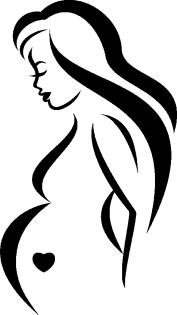 Proporção de gestantes que receberam orientação sobre aleitamento materno.
Fonte: Planilha de Coleta de Dados 2015.
Resultados
Número de usuárias por mês. Mês 1: 37. Mês 2: 42. Mês 3: 36.
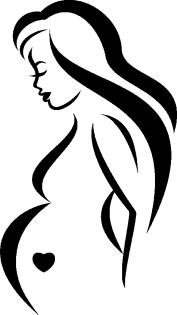 Proporção de gestantes que receberam orientação sobre os cuidados com o recém-nascido.
Fonte: Planilha de Coleta de Dados 2015.
Resultados
Número de usuárias por mês. Mês 1: 37. Mês 2: 42. Mês 3: 36.
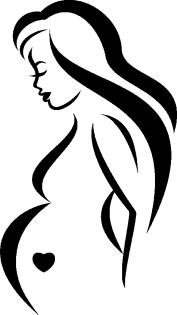 Proporção de gestantes que receberam orientação sobre anticoncepção após o parto.
Fonte: Planilha de Coleta de Dados 2015.
Resultados
Número de usuárias por mês. Mês 1: 37. Mês 2: 42. Mês 3: 36.
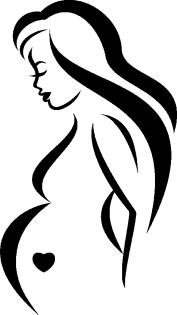 Proporção de gestantes que receberam orientação sobre higiene bucal.
Fonte: Planilha de Coleta de Dados 2015.
Resultados
Número de usuárias por mês. Mês 1: 37. Mês 2: 42. Mês 3: 36.
Alguns dos indicadores estiveram aos 100% durante o estudo todo, não sendo necessária a apresentação dos gráficos. Estes indicadores foram:
A proporção de gestantes faltosas com busca ativa realizada.
Proporção de gestantes com registro adequado.
Proporção de gestantes que receberam orientações sobre riscos de tabagismo, álcool e drogas na gestação.
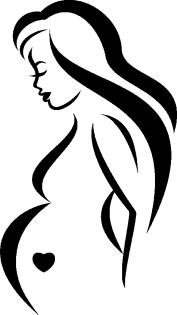 Resultados
Número de usuárias por mês. Mês 1: 0. Mês 2: 9. Mês 3: 14.
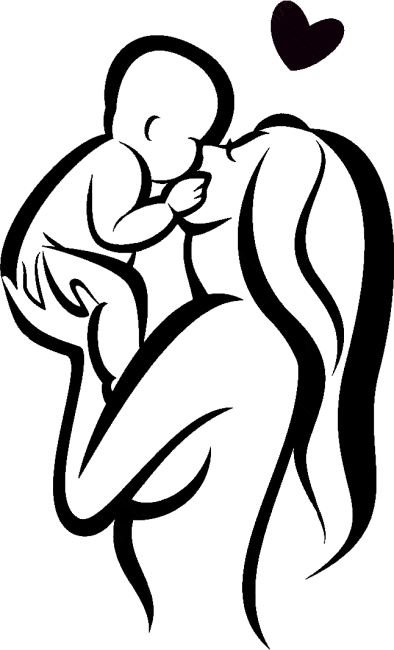 Proporção de puérperas com consulta até 42 dias após o parto. 
Fonte: Planilha de Coleta de Dados 2015.
Resultados
Número de usuárias por mês. Mês 1: 0. Mês 2: 9. Mês 3: 14.
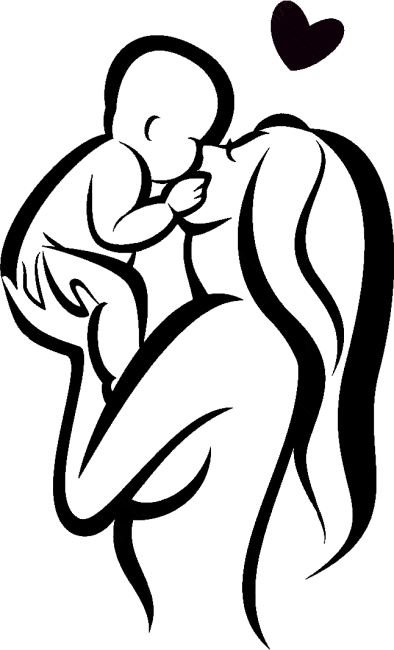 Proporção de puérperas com avaliação do estado psíquico.
Fonte: Planilha de Coleta de Dados 2015.
Resultados
Número de usuárias por mês. Mês 1: 0. Mês 2: 9. Mês 3: 14.
Alguns dos indicadores estiveram aos 100% durante o estudo todo, não sendo necessária a apresentação dos gráficos. Estes indicadores foram:
Proporção de puérperas que tiveram as mamas examinadas.
Proporção de puérperas que tiveram abdome avaliado.
Proporção de puérperas que realizaram exame ginecológico.
Proporção de puérperas com avaliação para intercorrências.
Proporção de puérperas que não fizeram a consulta de
      puerpério até 30 dias após o parto e que foram buscadas
      pelo serviço.
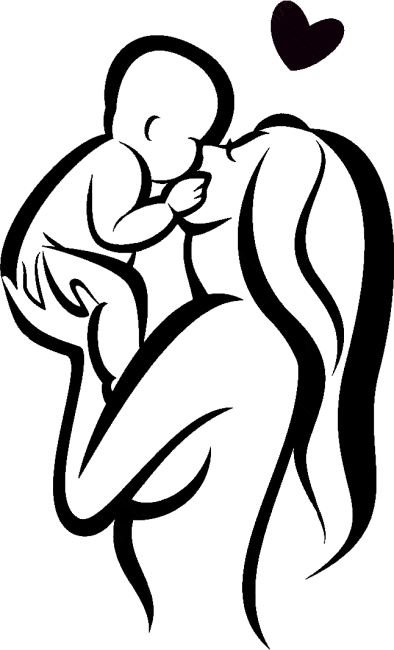 Discussão
Exigiu desde o inicio que a equipe se capacitasse no atendimento deste grupo de usuárias.
Melhorou o nível de conhecimentos sobre o atendimento ao Pré-natal e Puerpério.
Promoveu o trabalho integrado entre todos os membros da equipe.
Foi introduzida uma nova metodologia de trabalho.
Melhorou o fluxo destas usuárias pelo serviço.
Reviveram-se as atribuições dos profissionais da equipe.
Viabilizou-se a atenção de um maior número de gestantes e puérperas em nossa unidade.
Discussão
Alcançaram-se resultados palpáveis para nossa comunidade.
Alcançou-se um alto nível de satisfação por parte de nossas gestantes e puérperas.
As usuárias sentiram a melhoria na qualidade do atendimento no serviço.
Foi percebida pela comunidade as mudanças no trabalho da equipe.
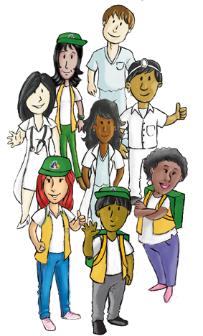 Reﬂexão crítica
As expectativas com que comecei o curso foram superadas.
O Curso de Especialização foi uma ferramenta mais para nos ajudar com o domínio da língua portuguesa.
Contribuiu a nos manter atualizados e estudando o tempo todo.

Algumas das atividades mais importantes foram:
- Práticas clínicas.
- Casos interativos
- Testes de Qualificação Cognitiva
- Comentários e respostas nos fóruns e feedbacks dos orientadores.
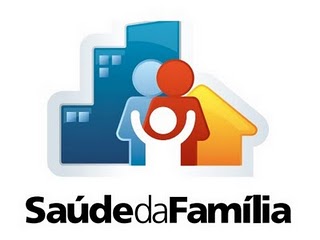 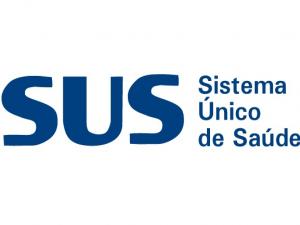 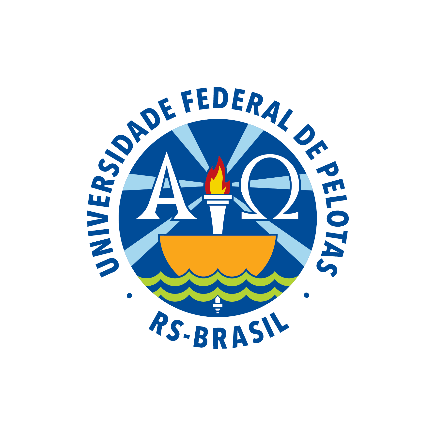 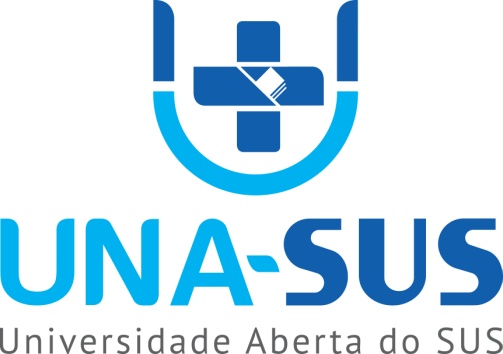 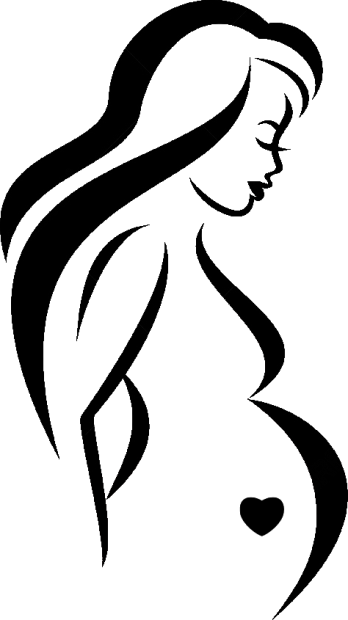 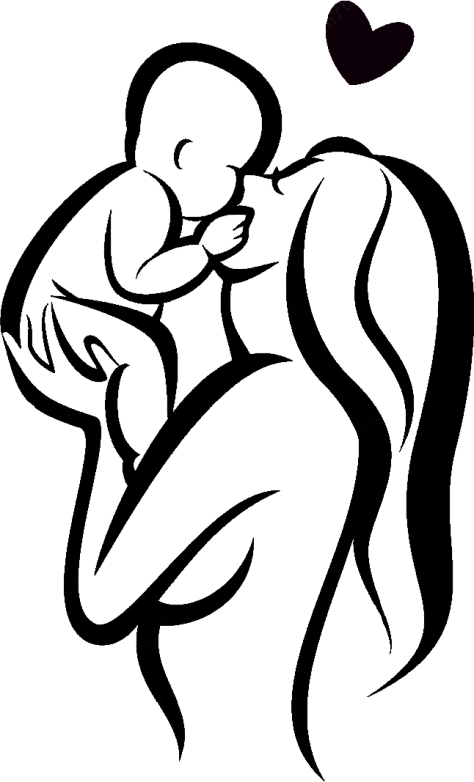 Obrigado…